Metakognice a self-efficacy v matematice
Irena Smetáčková

Katedra psychologie
Pedagogická fakulta 
Univerzita Karlova

Praha, 18. září 2023
Dobré výkony v matematice vyžadují…
…inteligenci

nejsilnější faktor
vysvětluje jen malou část školních výkonů

Kriegbaum, Becker & Spinath (2018)
inteligence a motivace vysvětluje jen 17 % školních výkonů 

korelace výkony-inteligence = 0.44
korelace výkony-motivace = 0.27
Inteligence
jádro kognitivních schopností
schopnost řešit problémové situace (a nacházet nové postupy)

Standford-Binetova škálaverbální myšlení, kvantitativní myšlení, abstraktně-vizuální myšlení, krátkodobá paměť
Test primárních duševních schopností (Thurston)verbální porozumění, induktivní usuzování, rychlost vnímání, verbální fluence, numerické schopnosti, asociační paměť
faktor G x specifické faktory (Spearman)
krystalická x fluidní inteligence (Cattel)

základem pro matematiku 	….je jen část inteligence
				…není jen inteligence
S čím souvisí lepší výkony v matematice?
Mullis et al. (2020) 
meta-analýza faktorů spojených s lepšími výkony v matematice:
gender 
socio-ekonomicko-kulturní zázemí
školní kontext
obliba a zaujetí matematikou
self-efficacy
metakognice
MOTIVACE
AUTO-REGULOVANÉ UČENÍ
Motivacezaměření na cílenergie pro činnosti vedoucí k cílipřekonávání překážek v činnostech vedoucích k cíli
Motivace 
k předmětu		    		 k úkolu

POSTOJE 	                                 ZAUJETÍ
IDENTIFIKACE
Motivovaný žák/žákyněchce v předmětu získat úspěchchce si osvojit znalosti a dovednostivěnuje předmětu systematické úsilí pouští se do náročných úkolů
Zaklínadlo motivace
vnitřní motivace				vnější motivace
= vnitřní puzení k činnosti,  					= snaha angažovat se v určité činnosti kvůli bez přítomnosti vnější pobídky 		 			pobídkám z okolí



poznávací potřeby		výkonové potřeby	sociální potřeby		externí odměny 				 potřeba smyslu 					a tresty
POZNÁVACÍ POTŘEBY
orientace v okolí

typy:
potřeba nových podnětů
potřeba změny
potřeba smyslu
VÝKONOVÉ POTŘEBY 
typy: 	
úspěchu
vyhnutí se neúspěchu

konstelace výkonu: 	
konkurence
překonání sám sebe 
překonání vnějších hranic
Posilování školních výkonů v matematicesituační úkoly 	individualizovaná volba tématu a úrovně	vrstevnické učení	adekvátní vnější motivacevýznam matematiky	subjektivní smysl	adekvátní vnější motivaceosobnost žáka	self-efficacy	rozvoj metakognice
Self-efficacyOsobní vnímaná zdatnostpřesvědčení člověka o jeho schopnostech nutných k dosažení určitých výkonů 									(Bandura, 1994: 2)osobní odhad vlastních schopností týkajících se organizace a provádění činností, které směřují k vytyčenému cíli 									(Zimmerman, 2000: 83)
[Speaker Notes: důvěra jedince v jeho schopnosti nutné k úspěšným výkonům 

přesvědčení jedince o jeho schopnostech nutných k řešení specifických matematických problémů, ke splnění úloh spojených s matematikou a k úspěchu v kurzech spojených s daným předmětem

Doménově specifická (x obecná self-efficacy)]
Vliv self-efficacy na učení
Pracovní paměť
Redukce úzkosti
Koncentrace pozornosti
Radost z výkonu, uspokojení
Efektivní metakognice
Efektivní učení
Identifikace s doménou
[Speaker Notes: kognitivní, motivační, afektivní a selektivní. Ještě před výkonem self‑efficacy ovlivňuje volbu cílů a činností a míru investovaného úsilí. Během výkonu pak ovlivňuje aktuální koncentraci pozornosti, míru pociťované úzkosti, efektivitu regulace stresu a výdrž jedince, což vše společně má vliv na pracovní paměť a tím na využívání osvojených znalostí a dovedností. Po výkonu se podílí na tom, jak jedinec hodnotí své případné selhání, jeho důvody, i na tom, zda se pokusí znovu svou činnost opakovat.]
Zdroje self-efficacy  zkušenost se zvládnutím úkoluzprostředkovaná zkušenostsociální přesvědčování reflexe a zvládání psycho-somatických stavů
[Speaker Notes: Self-efficacy není vrozenou charakteristikou, ale naopak se vyvíjí v průběhu života. Vliv na to mají podle Bandury (1994) čtyři hlavní zdroje, z nichž za nejdůležitější považuje tzv. mastery experience. Hoskovcová (2006) se domnívá, že tento pojem také není lehké přeložit do češtiny, avšak ve spojitosti se self-efficacy ho překládá jako zkušenost se zvládnutím úkolu. Jak by se dalo očekávat, opakované zkušenosti s úspěšným výkonem (zvláště dochází-li při něm k překonávání překážek a vyžaduje-li určité úsilí) vytváří vysokou self-efficacy. (Bandura, 1994, s. 2-3)
Druhým zdrojem self-efficacy je tzv. zprostředkovaná zkušenost. Pokud jedinec má ve svém okolí někoho, kdo je mu podobný a kdo dosáhl úspěchu díky svým schopnostem a svému úsilí, zvyšuje se i u něj pocit self-efficacy a přesvědčení, že může podobné úkoly zvládnout. Dalším důležitým zdrojem je tzv. sociální přesvědčování. Jedná se v podstatě o podporu a ubezpečení jedince, že je schopen danou činnost zvládnout, kterou mu poskytují významné osoby z jeho okolí. Posledním zdrojem pak je interpretace somatických a emočních stavů, na kterou lidé spoléhají při hodnocení svých schopností. Pocit self-efficacy se například může zvýšit, pokud vyhodnotí, že se během plnění úkolu cítí v klidu a nejsou ve stresu, což si vysvětlí tak, že mají dostatečné schopnosti, aby to zvládli (Bandura, 1994, s. 3). 
Pajares (2005) poukazuje na to, že uvedené zdroje nevytvářejí jedincovu self-efficacy zcela přímo a automaticky. Člověk nejprve interpretuje výsledky událostí a tyto interpretace mu poskytují informace, aby si vytvořil přesvědčení o svých schopnostech. Lidé si všímají různých informací a odlišně o nich uvažují a začleňují jen některé. Self-efficacy je tak ovlivněna i tímto výběrem, interpretací a rozpomínáním se na informace.
Usher a Pajares (2009) ověřili ve své studii, která probíhala u studujících na 2. stupni základní školy, že matematická self-efficacy využívá stejné zdroje, jaké Bandura (1994) popsal obecně.  Nejsilnější vliv přitom měla zkušenost se zvládnutím úkolu.]
MetakogniceKognice procesy (využívající vstupní míru schopností), jejichž prostřednictvím člověk poznává svět a sám sebevnímání, paměť, myšlení a učení  Metakognice procesy, jejichž prostřednictvím člověk monitoruje a řídí vlastní myšlení a učenínástroj zvyšování efektivity kognitivních procesů
[Speaker Notes: důvěra jedince v jeho schopnosti nutné k úspěšným výkonům 

přesvědčení jedince o jeho schopnostech nutných k řešení specifických matematických problémů, ke splnění úloh spojených s matematikou a k úspěchu v kurzech spojených s daným předmětem

Doménově specifická (x obecná self-efficacy)]
Složky metakognice 

Metakognitivní znalosti 			Já jako učící se subjekt
						Úkol, situace
						Strategie řešení 

Metakognitivní procesy / dovednosti 	Plánování
						Monitorování
						Hodnocení 

Prožitky spojené s metakognicí 		Spokojenost
						Sebedůvěra


Nelson & Narens 1990; Dent & Koenka, 2016; Efklides, 2008; Schneider, 2008
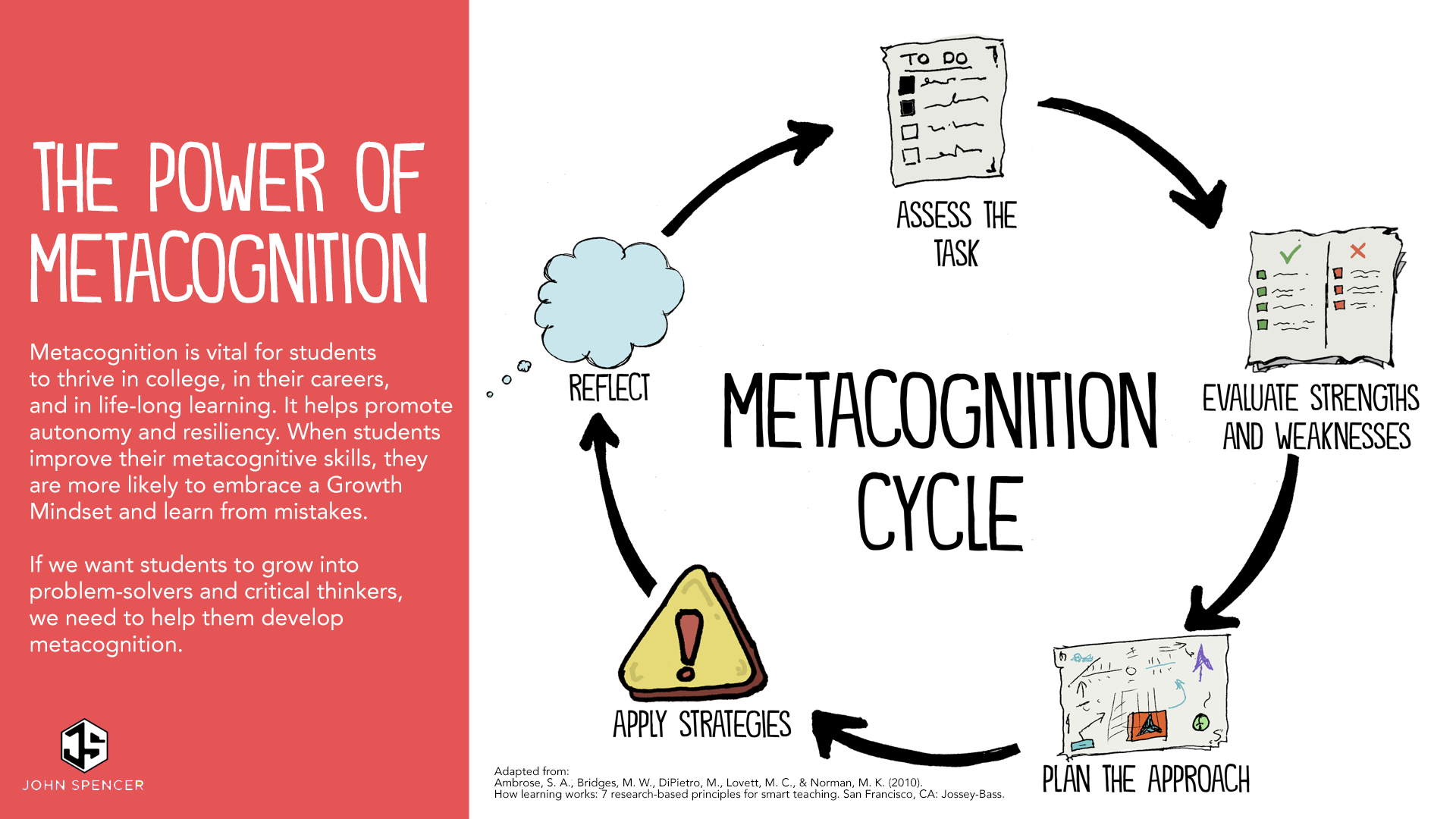 [Speaker Notes: důvěra jedince v jeho schopnosti nutné k úspěšným výkonům 

přesvědčení jedince o jeho schopnostech nutných k řešení specifických matematických problémů, ke splnění úloh spojených s matematikou a k úspěchu v kurzech spojených s daným předmětem

Doménově specifická (x obecná self-efficacy)]
Páchová a kol. (2022) – „12 P“
Chyba 

Řešení 	pokus-omyl
		vhled

Kognitivní tlak / výzva
Produktivní selhávání

Kdy k chybě může dojít? 		Vygotského: Zóna nejbližšího vývoje
					Pozitivní sociální a pedagogické klima
					Pedagogický optimismus
metakognice a self-efficacy jen problém studujících s nižšími kognitivními schopnostmi?
Studující s vysokými kognitivními schopnostmi
U některých paradoxně nízká self-efficacy nebo metakognice 
Proč? 

Self-efficacy		podceňování kvality vlastních výkonů kvůli vysokým ambicím a vzorům

Metakognice		nedostatek zkušeností s chybou
      			vysoce funkční kognice - bez nutnosti sebereflexe

Klíčová role vyučujících
Ověřené postupy rozvoje metakognice 
Kolencik & Hillwig, 2011

Auto-regulované učení
Zodpovědnost za vlastní učení 

Výukové prostředí rámováno: 	to learn to think
					to think to learn

Zaměření vyučujících na: 	1) co studující vědí a co si myslí o učivu
				2) jak přemýšlí o učivu
				3) co si myslí a jak hodnotí to, jak přemýšlí o učivu

Konstruktivistické principy
Posilování žákovských výkonů a postojů 

Mazrano, Pickering & Pollock, 2001

využívání různých pomůcek, nápověd a otázky
úkoly založené na identifikaci podobností a rozdílů
povzbuzování ve vytváření a ověřování hypotéz
nejazyková reprezentace
shrnování a zapisování vlastních poznámek
odměňování vynaloženého úsilí 
domácí úkoly a procvičování
kooperativní a vrstevnické učení 
stanovování cílů a poskytování formativní zpětné vazby
Společný jmenovatel metakognice a self-efficacy


								reflexe
								sebereflexe
								reflexe druhých
Nelson & Narens 1990; Dent & Koenka, 2016; Efklides, 2008; Schneider, 2008
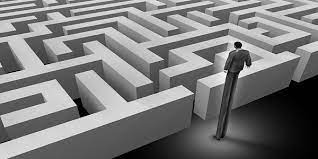 https://pravdaovode.cz/wp-content/uploads/2014/12/NADHLED-CB-600X330-600x300.jpg
Typy na rozvoj metakognice a self-efficacy
Martha Carr (2010)
explicitni instrukce 
zdůvodňování 
socialni interakce
Děkuji za pozornost
Irena.Smetackova@pedf.cuni.cz